Starting Grant
Consolidator Grant
Advanced Grant
Synergy Grant
Proof of Concept
WP per anno
2021
2022
2021
2022
2021
2022
2021
2022
2021
2022
Apertura bando
25/02/2021
23/09/2021
13/03/2021
19/10/2021
20/05/2021
20/01/2022
/
15/07/2021
15/07/2021
16/11/2021
15/02/2022
Chiusura bando
08/04/2021
13/01/2022
20/04/2021
17/03/2022
31/08/2021
28/04/2022
/
10/11/2021
14/10/2021
19/05/2022
29/09/2022
Budget
619 M
757 M
633 M
784 M
626 M
561 M
/
300 M
25 M
25 M
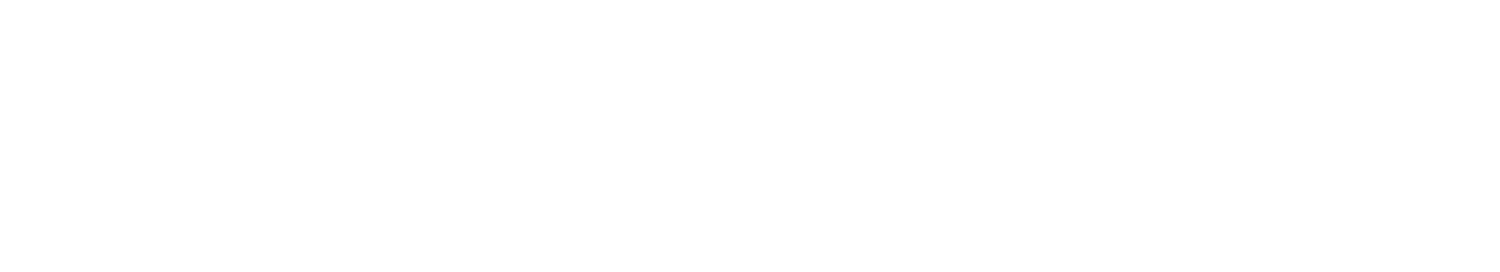